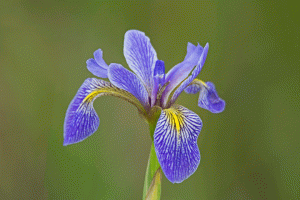 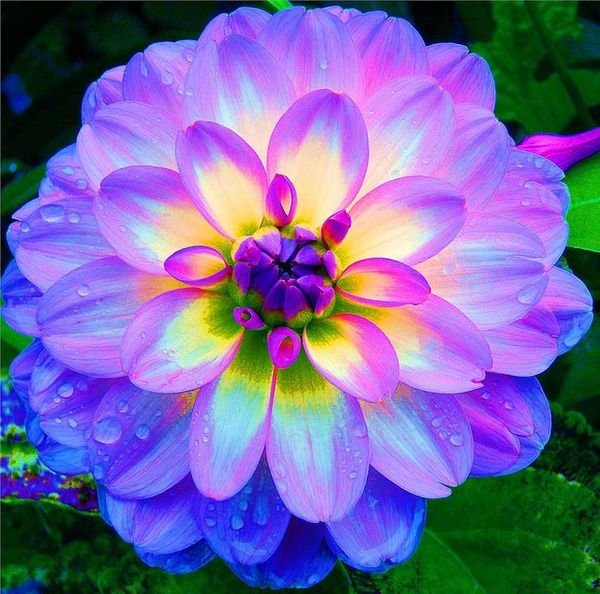 স্বাগতম
পরিচিতি
নামঃ মোঃআতিকুর রহমান
পদবীঃ প্রভাষক ,সমাজকর্ম
প্রতিষ্ঠানঃ আল আমিন একাডেমী স্কুল এন্ড কলেজ
উপজেলাঃ চাঁদপুর সদর 
জেলাঃ চাঁদপুর ।
ফোনঃ ০১৮১৮- ৯৩৯৭১২
ইমেলঃ gaziatik68@gmail.com
শ্রেণি পরিচয়
শ্রেনিঃ একাদশ

বিষয়ঃ সমাজকর্ম

অধ্যায়ঃ ৩য়  ১ম পত্র 

সময়ঃ ৪০মিনিট
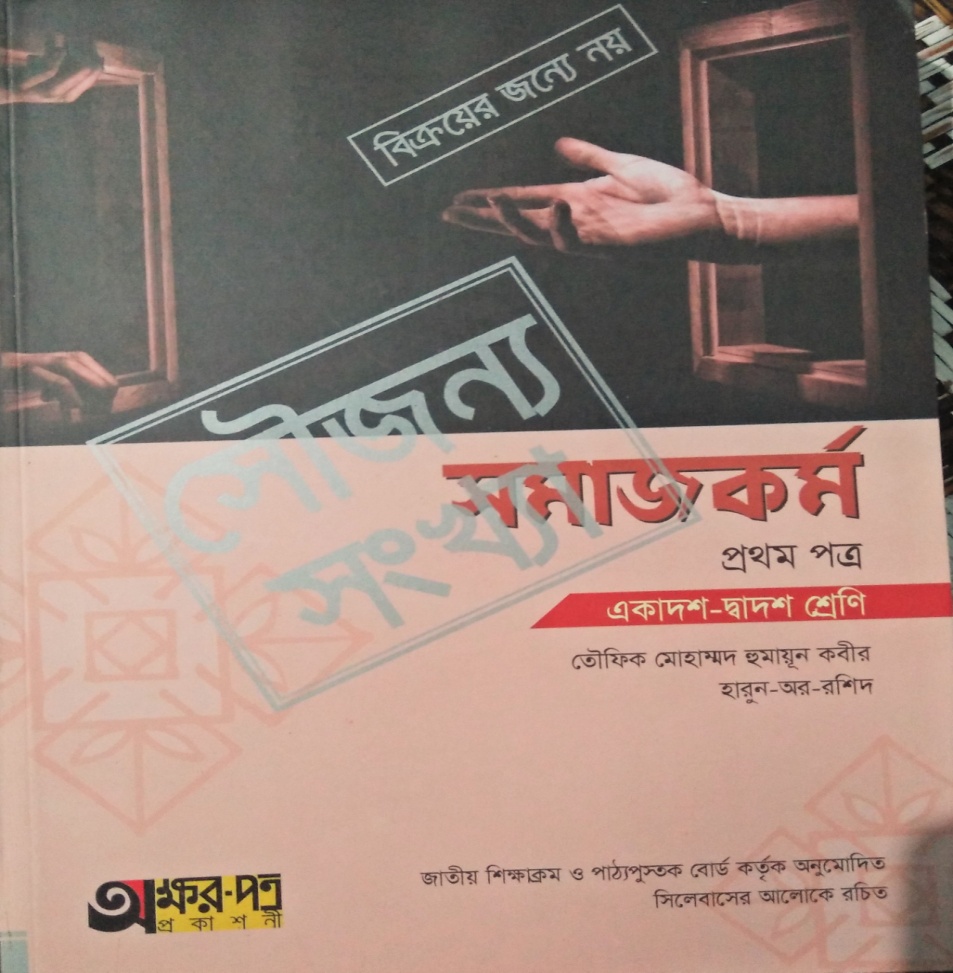 ছবি গুলো লক্ষ্য কর
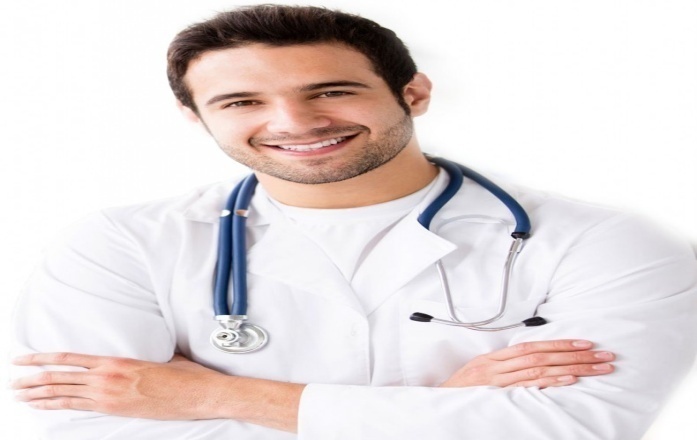 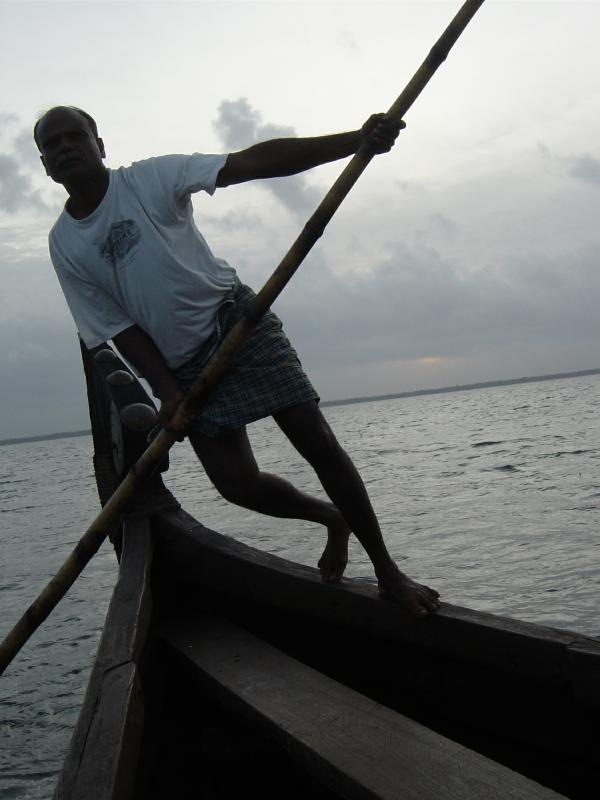 বৃত্তি
পেশা
পাঠ শিরোনাম
পেশা ও বৃত্তি
শিখনফল
এই পাঠ শেষে শিক্ষার্থীরা –

১।পেশা কী বলতে পারবে।

২।বৃত্তি কী বলতে পারবে ।

৩।পেশা ও বৃত্তির পার্থক্য চিহ্নিত করতে পারবে ।

৪। পেশা ও বৃত্তির সম্পর্ক বলতে পারবে ।
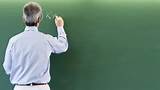 পেশা শব্দটি ফারসি ভাষা থেকে নেওয়া হয়েছে ।এর ইংরেজী প্রতিশব্দ হচ্ছে profession.সাধারণত নির্দ্দিষ্ট বৈশিষ্ট্য,দক্ষতা,নৈপূণ্যতা,তত্ত্বনির্ভর সুশৃন্খল জ্ঞান,মূল্যবোধ ও নৈতিকতা এবং ব্যাবহারিক জ্ঞান ভিত্তিক জীবিকা নির্বাহের পন্হাকে পেশা বলে।
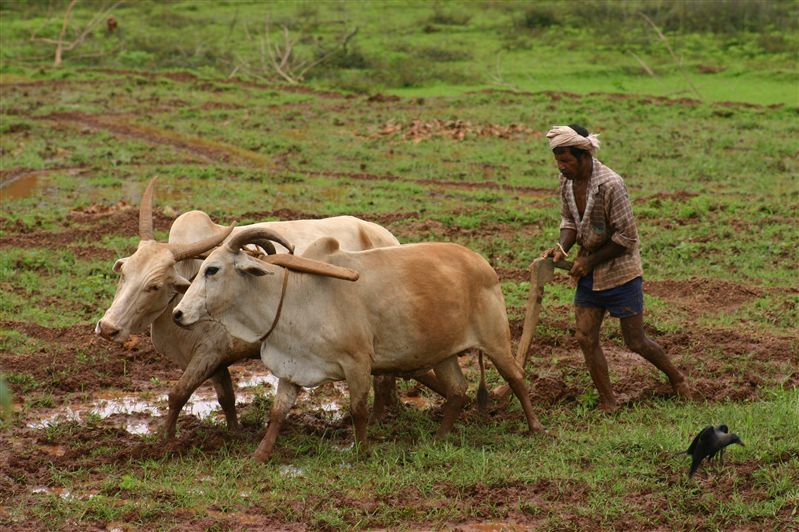 জীবিকা অর্জনের যে কোন উপায় কে বৃত্তি বলে ।
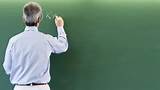 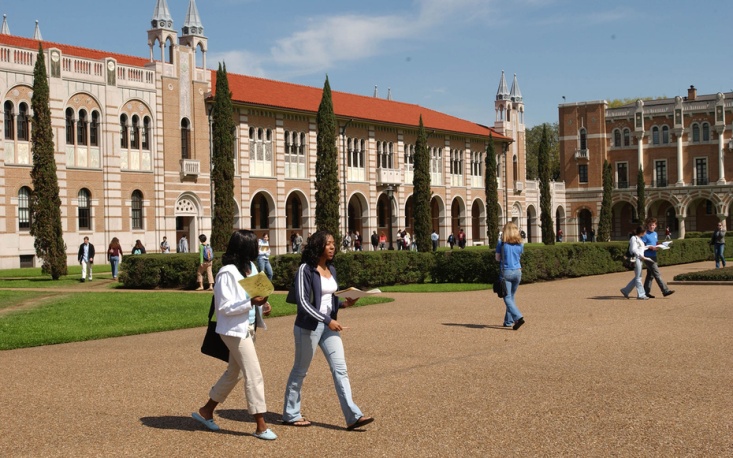 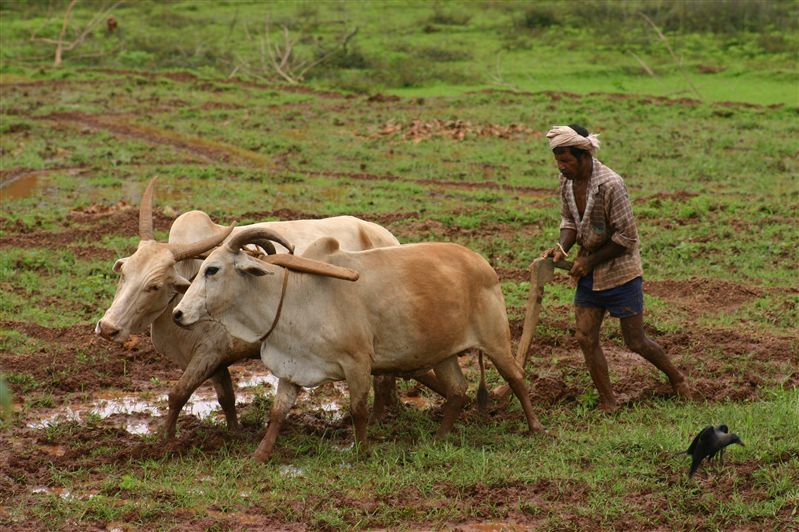 পেশা ও বৃত্তির মধ্যে পার্থক্য
১। পেশার ক্ষেএে বিশ্ববিদ্যালয়ের শিক্ষা ও প্রশিক্ষনের দরকার হয় ।কিন্তু বৃত্তির ক্ষেএে তা হয় না।
২। পেশার ক্ষেএে জবাবদিহি ওদায়িত্ববোধের প্রশ্ন থাকে।কিন্তু বৃত্তির ক্ষেএে তা থাকেনা।
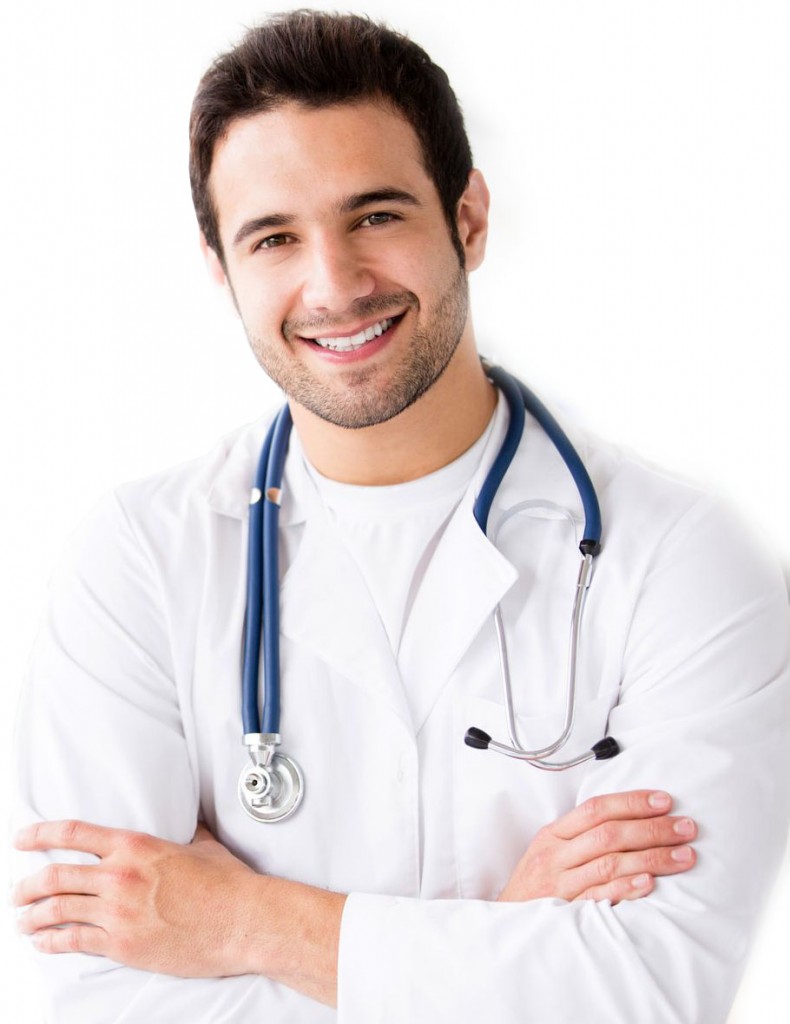 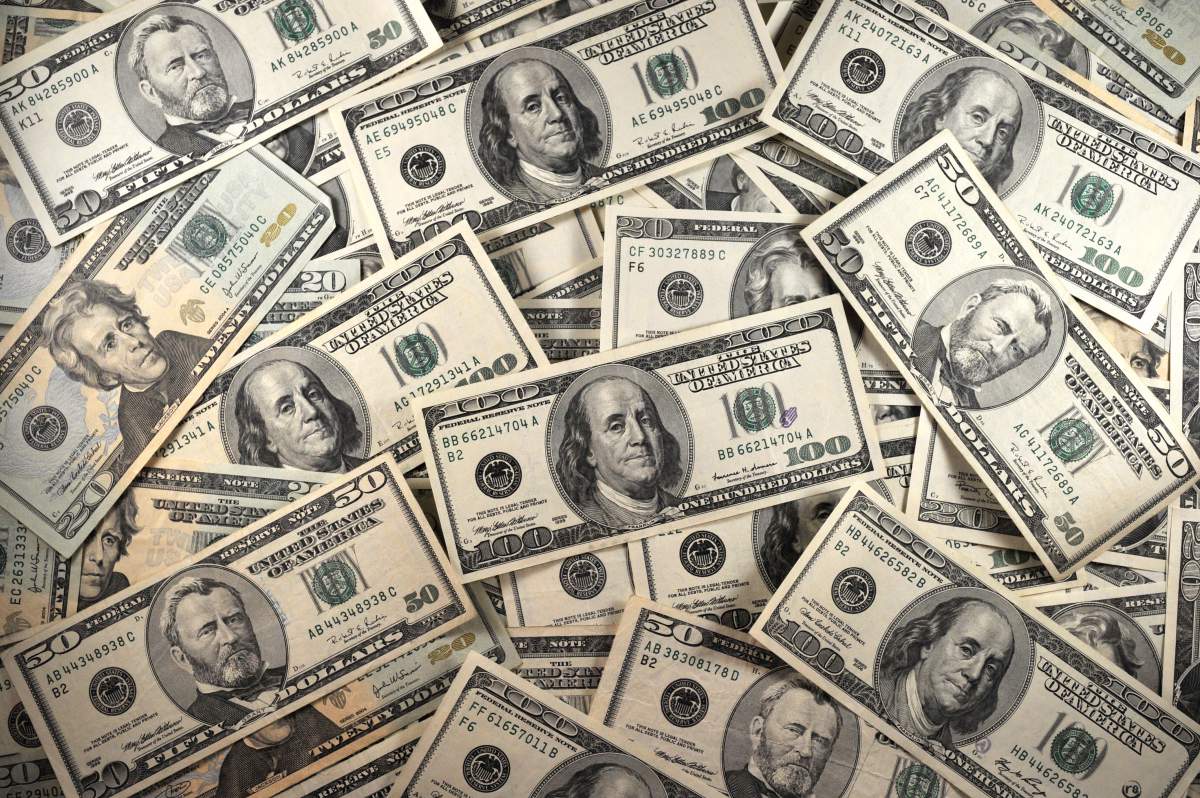 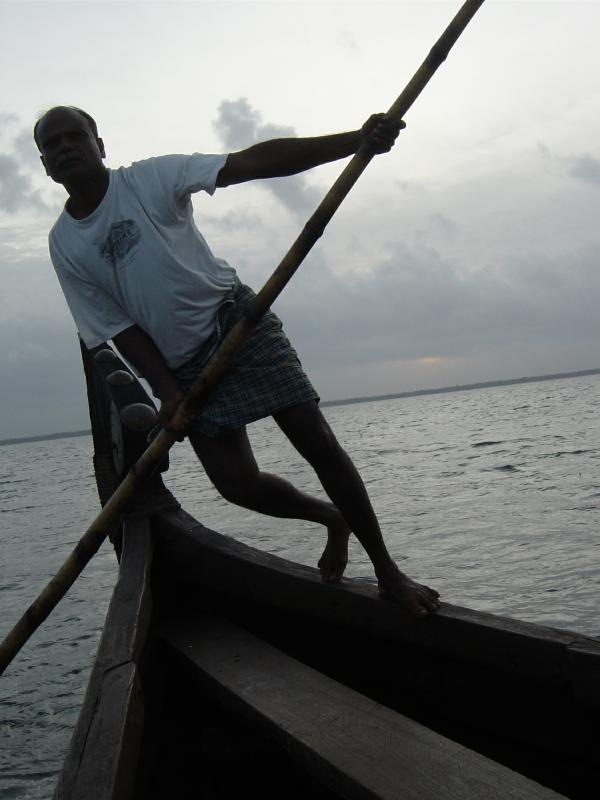 পেশা ও বৃত্তির সম্পর্কঃ

১।উভয়ই জীবিকা নির্বাহের উপায়।

২।উভয়ের মধ্যে অর্থনৈতিক দিক নিহিত।
সমাজকর্ম পেশার বৈশিষ্ট্য
বাস্তবিক ভিওি
পেশাগত নৈপুণ্য ও দক্ষতা
পেশাগত দায়িত্ব
পেশাগত মূল্যবোধ
পেশাগত সংগঠন
ব্যাবহারিক নীতিমালা
জনকল্যাণমুখীতা
উপার্জনশীলতা
দলীয়কাজ:-নিম্নোক্ত ছবিগুলো দেখে পেশা ও বৃত্তির কাজ চিন্হিত কর ।
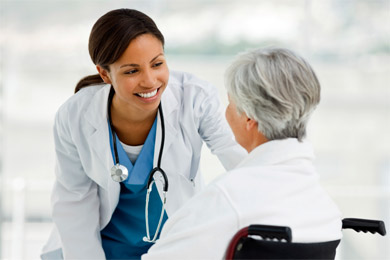 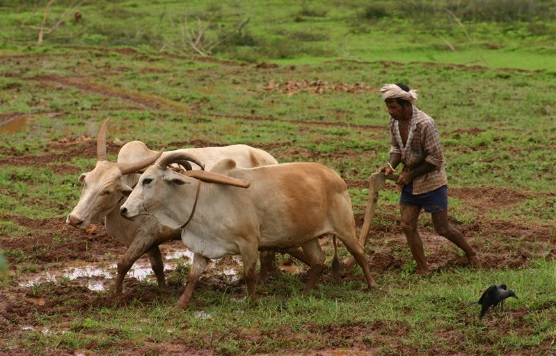 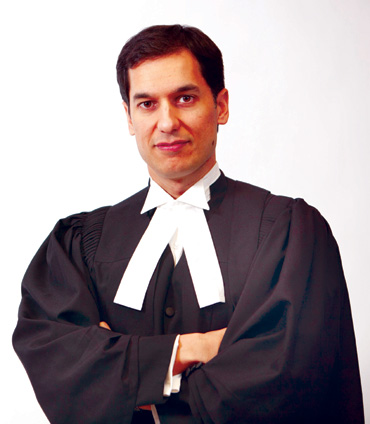 ১
২
৩
৫
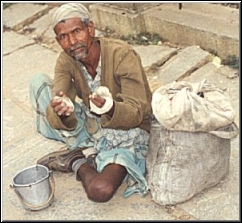 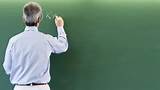 ৫
৪
মূল্যায়নঃ
১। পেশার ইংরেজী কী ?

২। বৃত্তি কী ?

৩। পেশা ও বৃত্তির ৩টি করে উদাহরণ দাও ।
বাড়ীর কাজঃ
পেশা ও বৃত্তি কী ?উদাহরণসহ লিখে আনবে ।
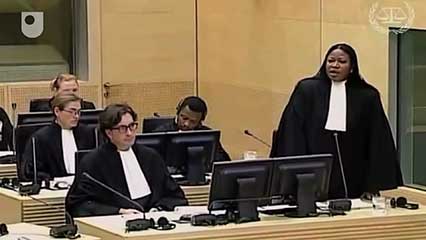 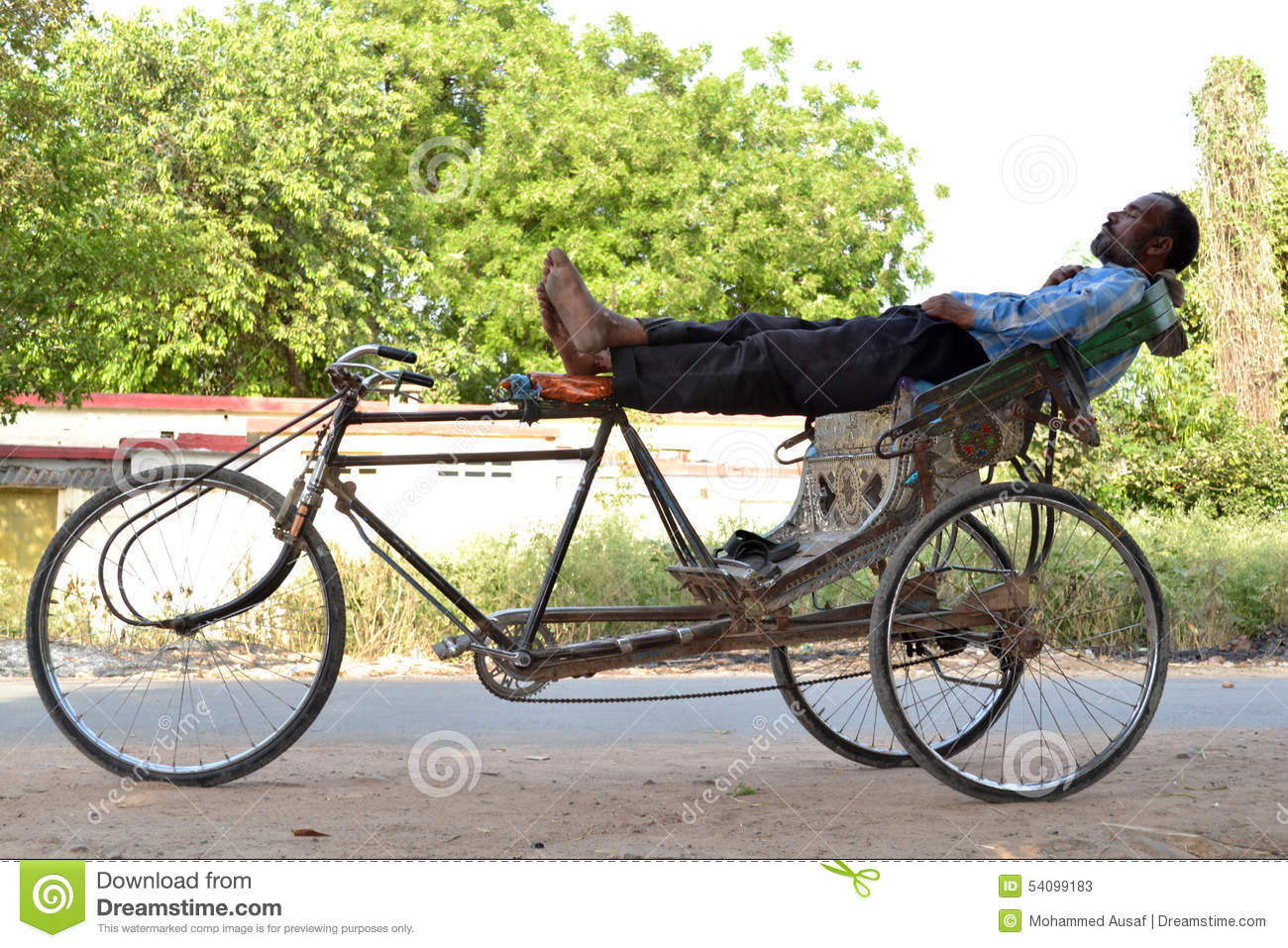 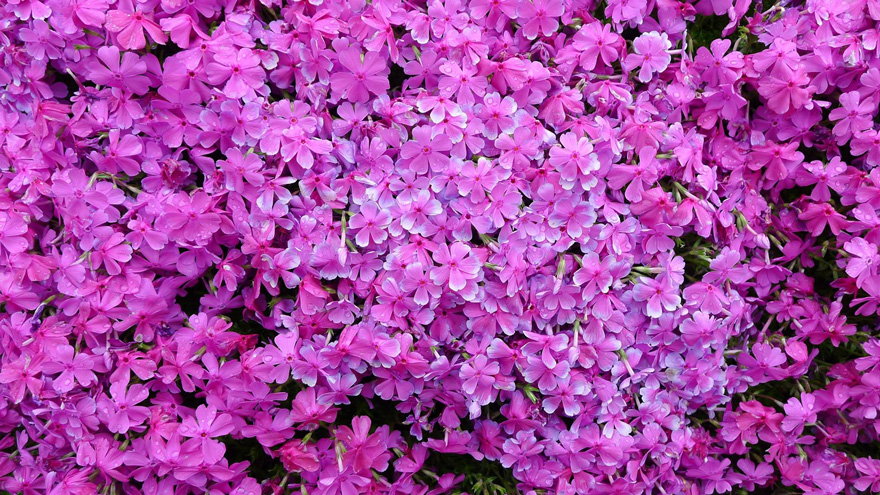 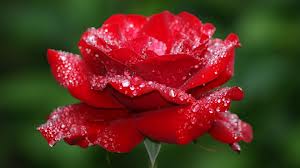 ধন্যবাদ সবাইকে